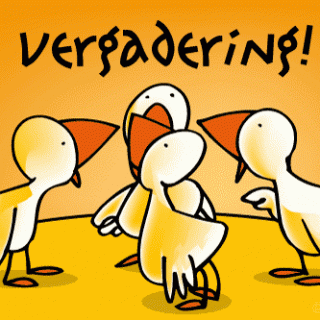 Bewonersvergaderingde Warande
11 november 2021
Gagelbosch, Atrium
Opening, korte historie
Activiteiten in de afgelopen periode
Overleg met VB&T
Servicekosten en energieverbruik
Van Bewonersgroep tot Bewonerscommissie
Sociale activiteiteno.a.wensen en behoeften, relatie met Ontmoet en Groet
Rondvraag en sluiting
Agenda
Lijst met contactpersonen
Protest huurverhoging
Parkeergarageparty
Opruimen fietskelder 
Snoeien van bomen
Verbetering plaveisel
Bezoek aan nieuwkomers
Bloemen voor zieke medebewoners
Troostboeketten
Activiteiten in de afgelopen periode
Overleg met VB&T, belangrijkste punten
De grenzenBinnen de rode lijn is Bouwinvest
Taakverdeling Bouwinvest en VB&T
Nieuwe accountmanagers
En verder nog:
Conditiemeting en onderhoudsplan
Van Kemkens naar Feenstra
Grasveldjes voorzijde
Regels brandveiligheid
Woonverbetering wijsmetuwwoning
0vergang naar Salto Systems
Electrische auto’s
Antwoord VB&T verstuurd  2 November 2021
Beste mevrouw Bergman,
 
Zoals reeds aangegeven zullen wij alle bewoners informeren. Wij gaan een brief sturen met meerdere belangrijke zaken die momenteel actueel zijn.
 
We zijn hier druk mee bezig. 
 
Met vriendelijke groet,vb&t vastgoedmanagement bv
Mevr. B (Bouchra) ChairiServicemanager
Servicekosten en energieverbruik
De invoering van Ledverlichting, presentatie Jan de Vries
Van Bewonersgroep naar Bewonerscommissie
Huidige organisatiestructuur
Bewonerscommissie Zuiderpark
Bewonersgroep Warande
Bewonerscommissie Leilinde
Van Bewonersgroep naar BewonerscommissieBekrachtigd door:
Commissie uitbreiden
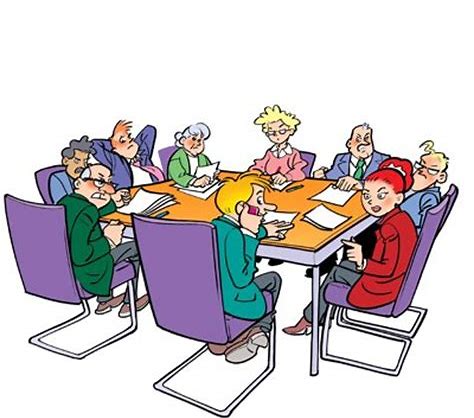 Wat houdt het in?

Vergaderen: ongeveer 8 x per jaar
Regulier overleg met VB&T: 2 x per jaar
Overleg met Leilinde: ongeveer 2 x per jaar
Tussendoor overleg met VB&T n.a.v. zaken die zich voordoen
Organisatie van activiteiten
Sociale activiteiten
Resultaten behoeftenonderzoek
gezamenlijk koffie drinken, borrelen of eten 
wandelen
workshops op verschillende gebieden, zoals: bloemschikken, kerststukjes maken, keramiek, sieraden maken
rommelmarkt
lezingen (als het onderwerp aansluit bij eigen interesse)
muziekavonden
1 x per maand petanque spelen (in de zomer)
Veel genoemde activiteiten